играем   с   пальчиками
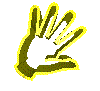 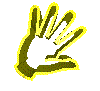 РаРазработала
Учитель-дефектолог 
Сандрыкина С.В.
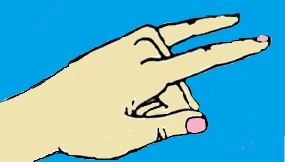 У   УЛИТКИ   -   КРОШКИ
ПОДРАСТАЮТ   РОЖКИ .
НАУЧУ   ЕЁ   ХОДИТЬ ,
ЕСЛИ   БУДУТ   НОЖКИ .
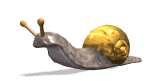 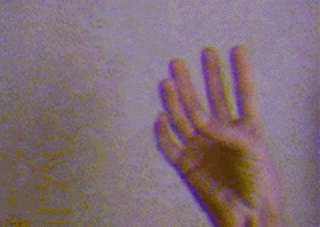 ПОВСТРЕЧАЛ   ЕЖОНКА   ЁЖ
ЗДРАВСТВУЙ ,   ЁЖИК,
КАК   ЖИВЁШЬ ?
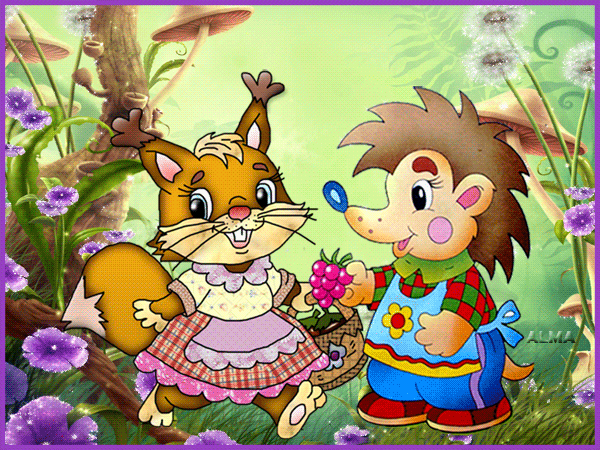 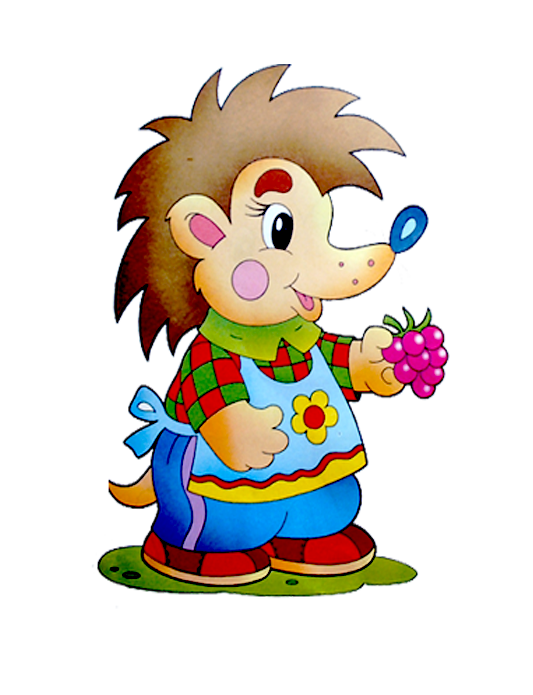 Гусь   сердитый   зло   гогочет ,
Может   быть ,   он   кушать   хочет ?
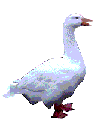 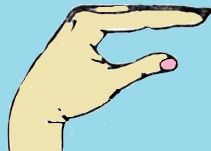 ГА - ГА - ГА
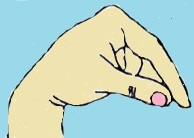 наша   курочка   гуляла .
травку   свежую   щипала .
и   пила   водицу
прямо   из   корытца .
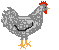 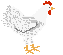 КО - КО - КО
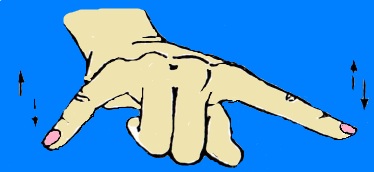 ВОТ  -   КОЗА ,
У   НЕЙ   РОГА . . .
НЕ   БОИМСЯ   МЫ   ТЕБЯ !
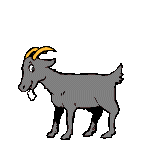 МЕ - МЕ - МЕ
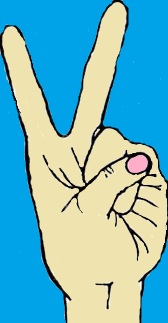 ЗАЙКА   СЕРЫЙ   СКАЧЕТ   ЛОВКО ,
В   ЛАПКЕ   У   НЕГО   МОРКОВКА .
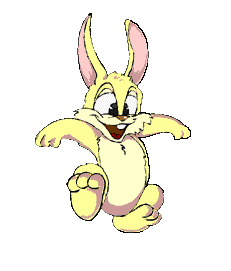 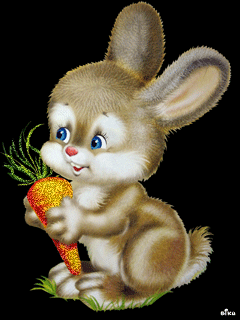 ОП - ОП - ОП
ВОТ   СОБАЧКА   К   НАМ   ИДЁТ .
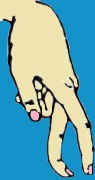 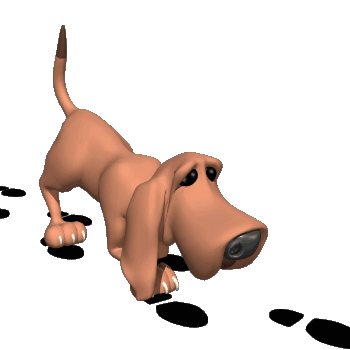 ТОП - ТОП - ТОП
БЫСТРО    ЛОПАСТИ    КРУТИ !
ВЕРТОЛЁТ ,     ЛЕТИ ,   ЛЕТИ!
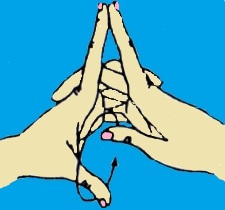 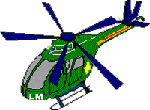 В
Кот   играет   на   баяне,
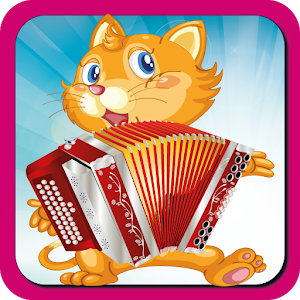 Мишка   наш   -   на   барабане .
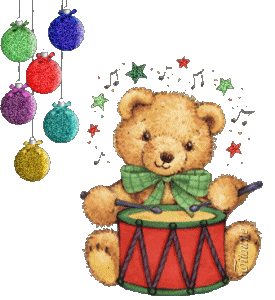 Ну  ,   а   мышка  -   на   трубе.
Поиграть   спешат   тебе .
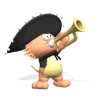 Если   станешь   помогать ,
Будем   вместе   мы   играть.
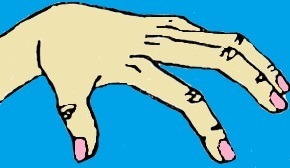 ДОЖДИК   -   ДОЖДИК ,
ПОЛНО   ЛИТЬ ,
 И   ГРИБОЧЕК   НАШ
МОЧИТЬ !
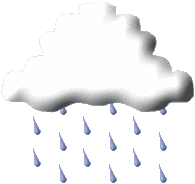 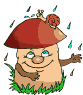 КАП - КАП - КАП
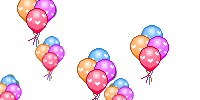 МОЛОДЕЦ !
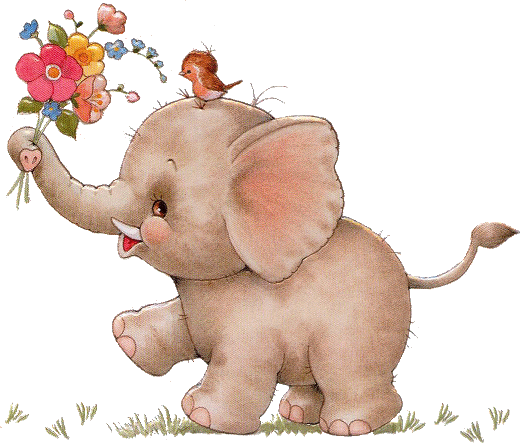 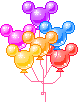 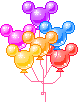 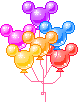